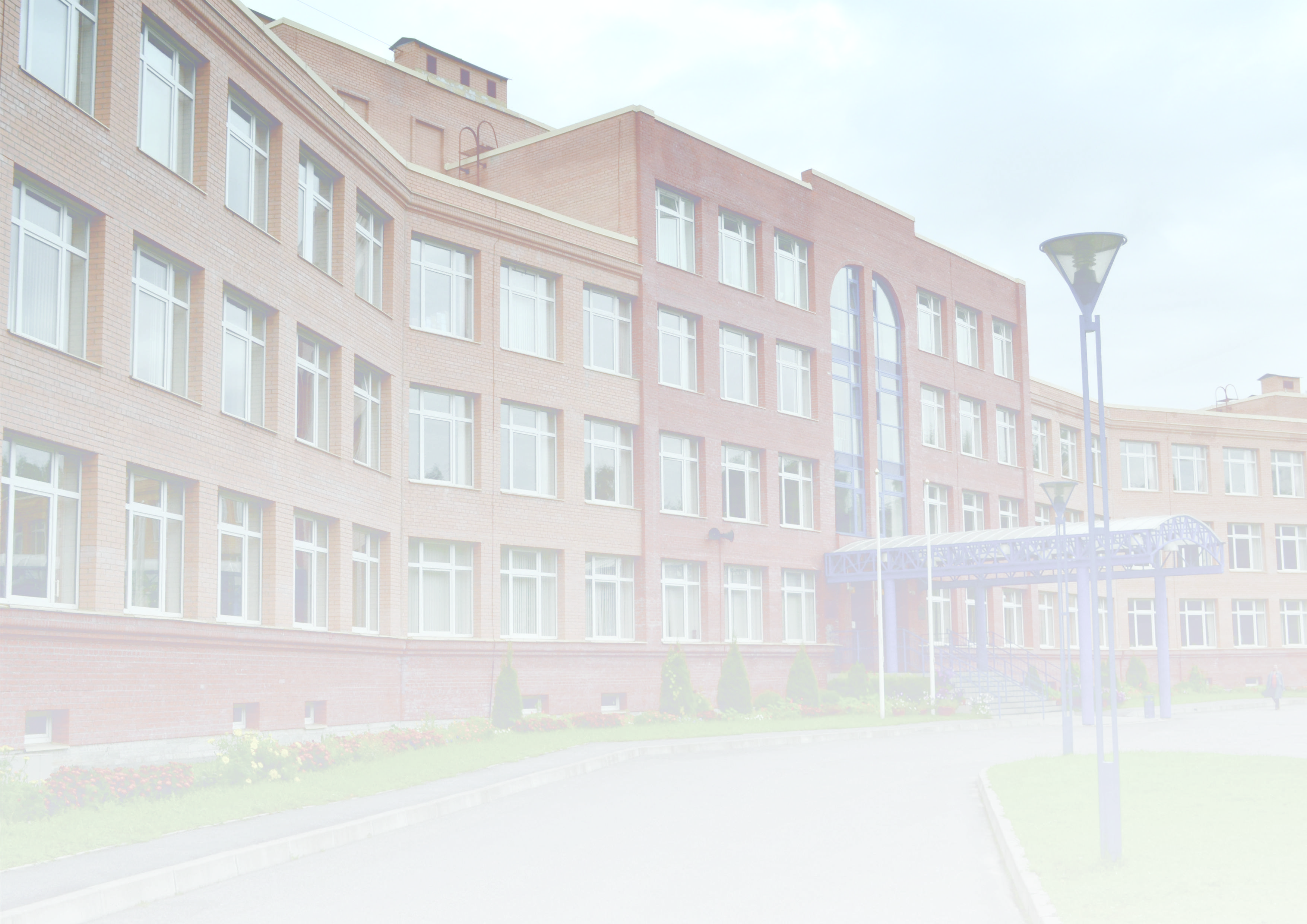 Опыт работы ГБОУ СОШ № 619Калининского района Санкт – Петербурга.
«Социализация учащихся с ОВЗ через реализацию программ дополнительного образования. Проект «3 D» и социальное партнерство»
Александра Анатольевна Трищенкова
Заместитель директора по воспитательной работе,
Педагог-психолог
Санкт-Петербург
10 марта 2016
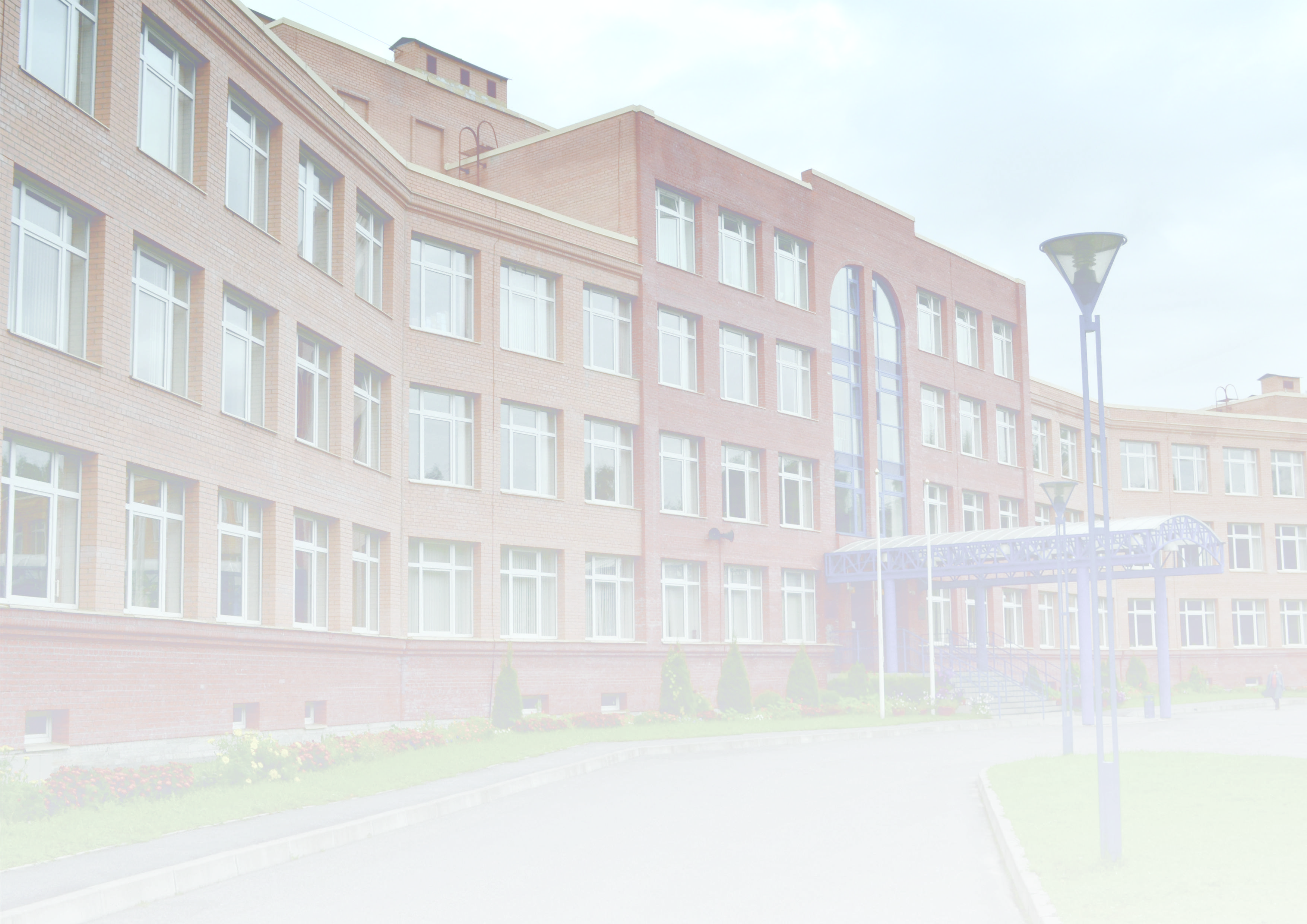 Одна из задач современной школы-   нивелирование ограничений и неравенства возможностей детей о ОВЗ. Значимые социально-психологические факторы, влияющие на эффективность социальной интеграции детей с ОВЗ в общеобразовательные школы: - толерантность к инвалидам, - акцент воспитательных систем на психологическое принятие таких детей всеми участниками образовательного процесса,-  желание и умение оказать детям-инвалидам помощь в их самореализации.
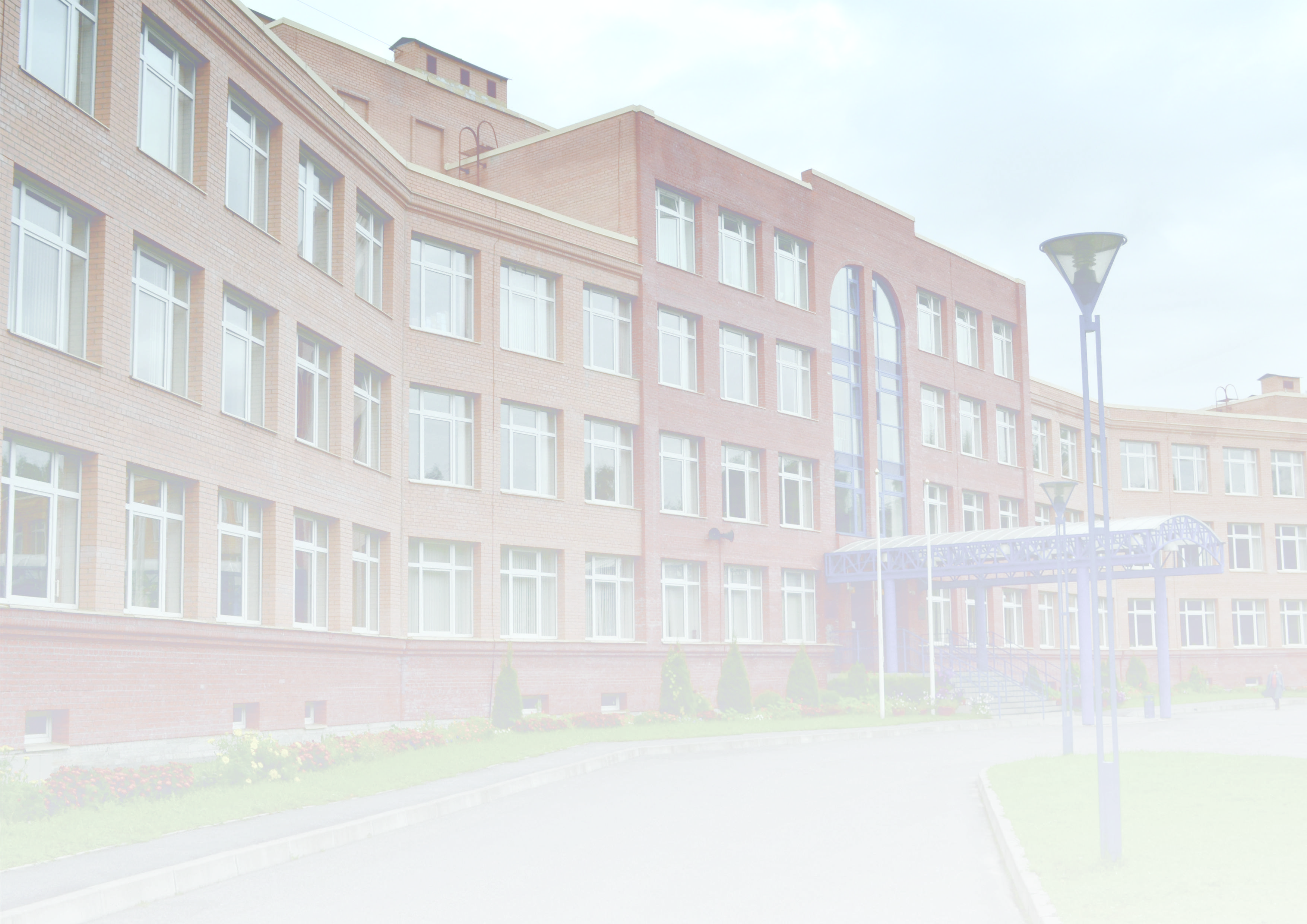 Из опыта работы школы № 619Существенную роль в успешной социализации детей с ОВЗ в  школе № 619  играет организация в учреждении дополнительного образования детей. Способностям и талантам ребенка, имеющего проблемы со здоровьем,  жизненно необходимо быть замеченными, принятыми и поддержанными обществом. Система дополнительного образования в школе имеет все возможности предоставить условия для самореализации ребенка-инвалида  в музыкальном, изобразительном, прикладном творчестве, искусстве работы со словом, искусстве создания фото и видео творений.Широкий спектр дополнительного образования усиливает эффект интеграции, раскрепощает детей, имеющих ограничения в здоровье и их не имеющих,  в созидательном общении.Волшебная сила творчества способна вдохновлять, дарить крылья, а сотрудничество в творчестве приносит в жизнь человека с любым статусом здоровья самые яркие моменты счастья .
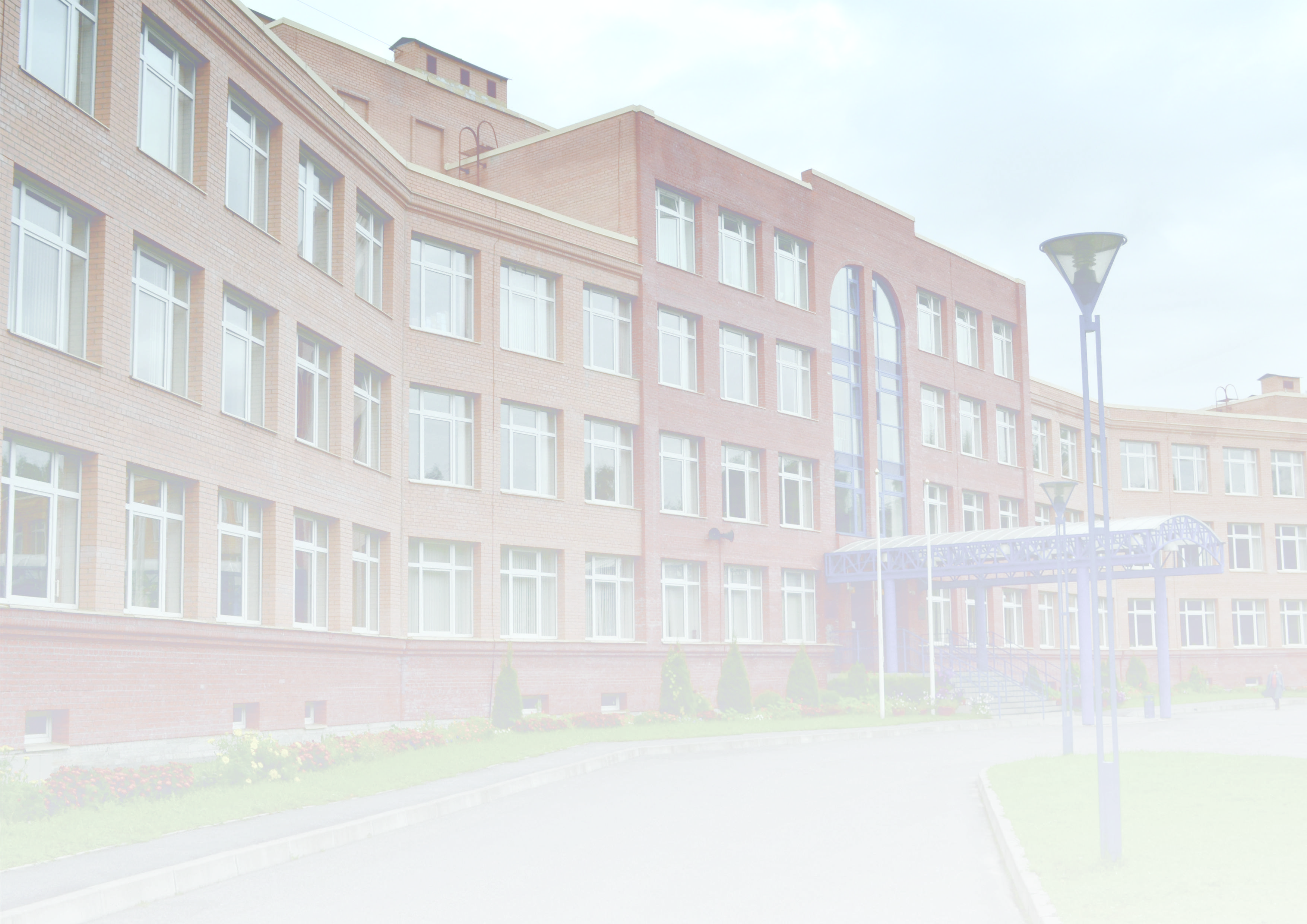 Из опыта работы школы № 619:на наш взгляд, систему воспитания и дополнительного образования детей необходимо рассматривать не только в образовательном аспекте, но и как комплекс универсальных психологических и социально-психологических механизмов, открывающих широкий спектр возможностей для успешной социализации детей с ОВЗ.
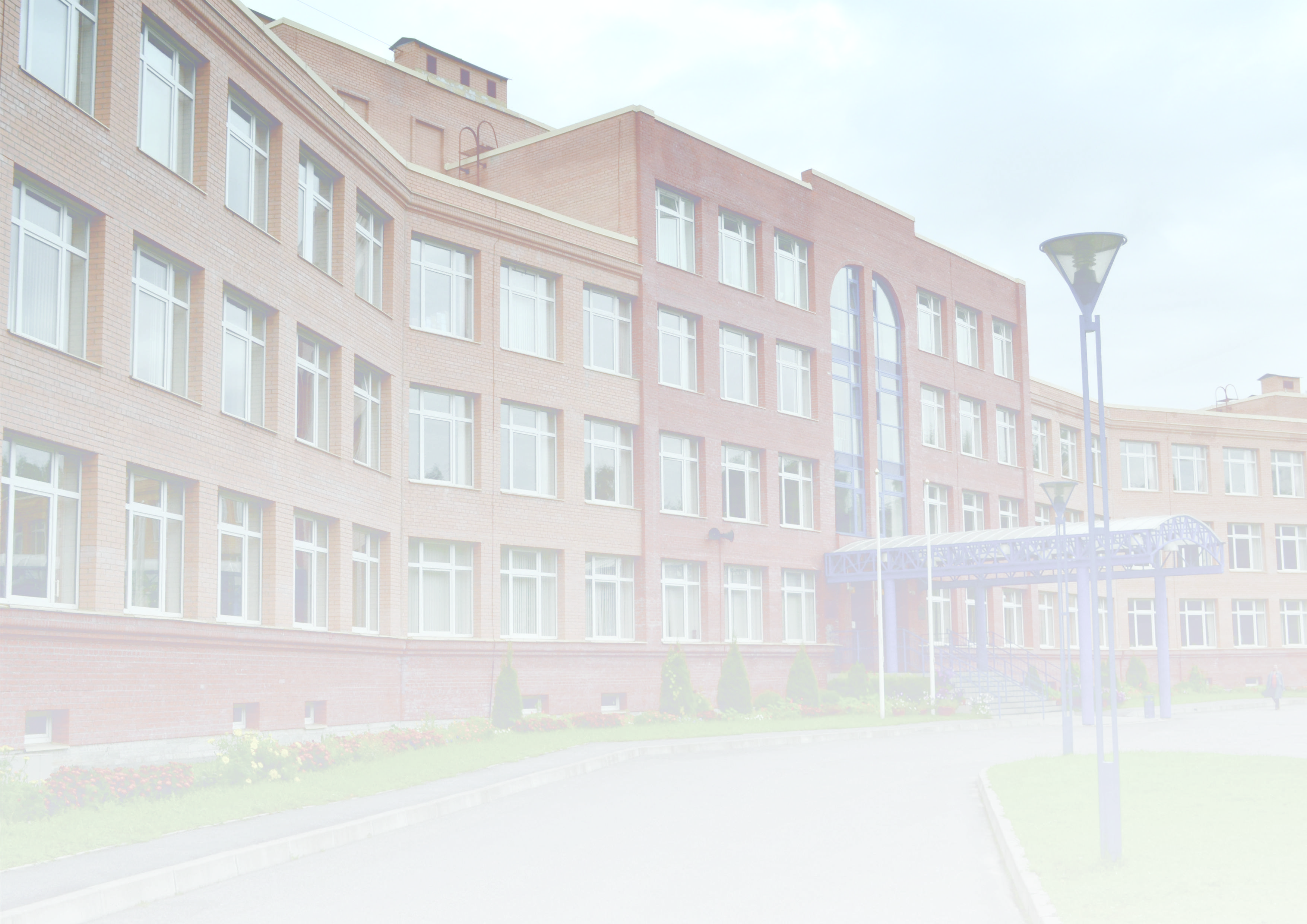 Проекты школысоциально-педагогической направленности:
ОДАРЕННЫЕ ДЕТИ («Многогранная Россия»)
3 «D» (Движение «Добрые Дела»)
В НАЧАЛЕ БЫЛО СЛОВО
КЛУБ ИНТЕРЕСНЫХ ЛЮДЕЙ
Лидер-сити (ученическое самоуправление)
КРАСИВАЯ ШКОЛА
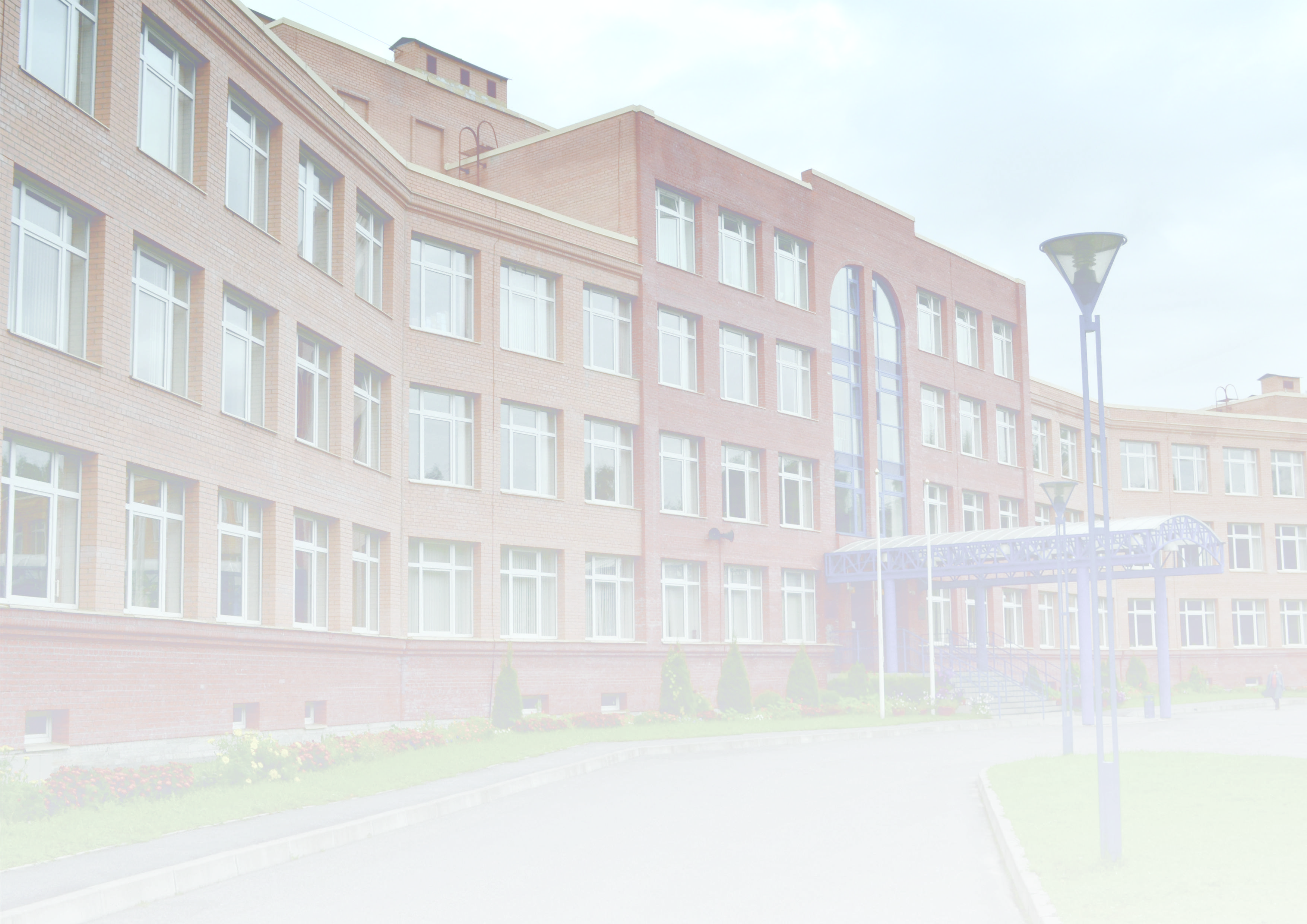 Проект 3 «D»
(Движение «Добрые Дела»)
ЦЕЛЬ: воспитание у школьников гражданственности и патриотизма, толерантности, подготовка учащихся-волонтеров, поддержка детской инициативы
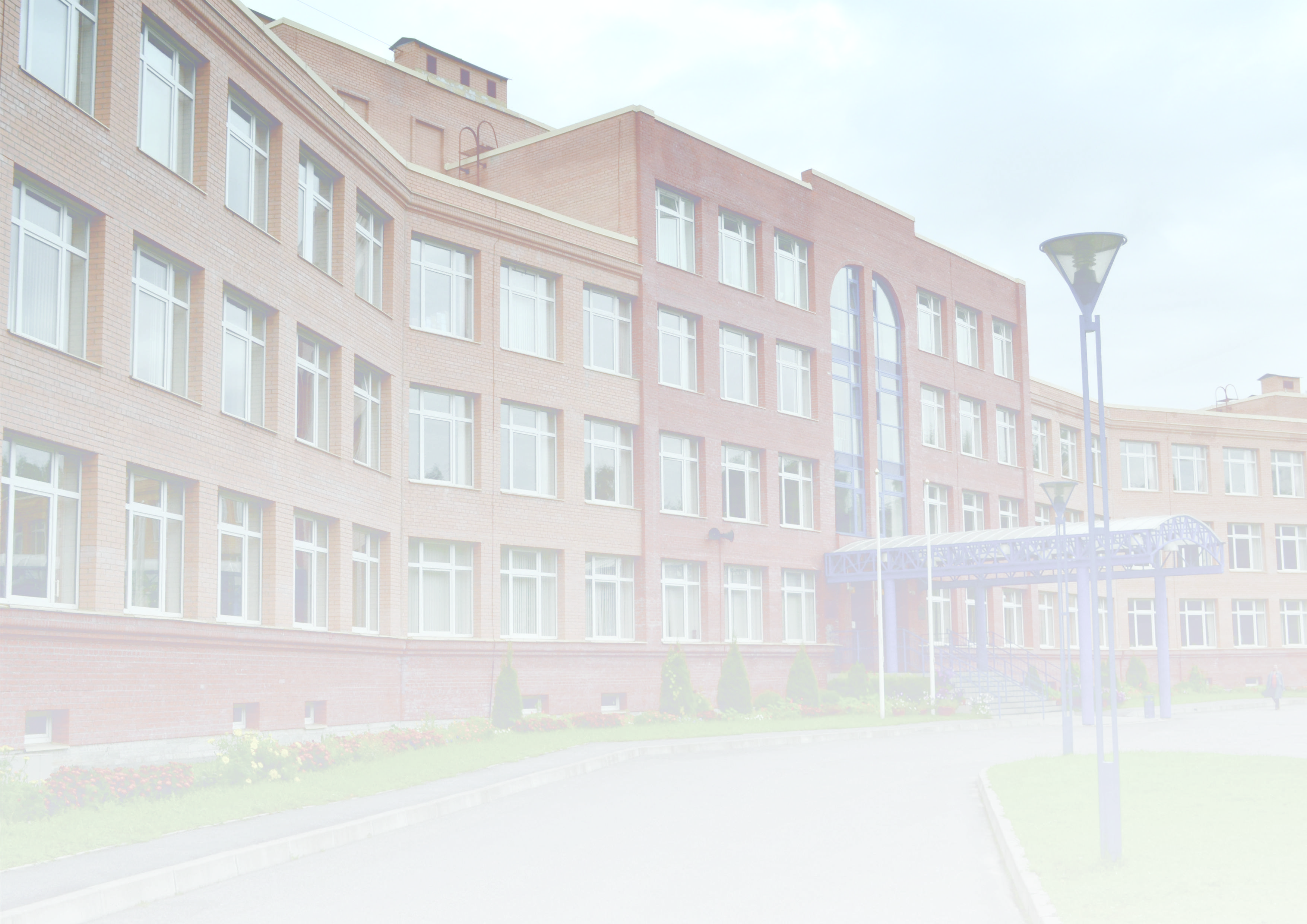 ЗАДАЧИ

сделать социально-значимую деятельность детей систематической;

расширение сети подшефных социальных учреждений;

формирование имиджа выпускника школы как социально ответственного гражданина
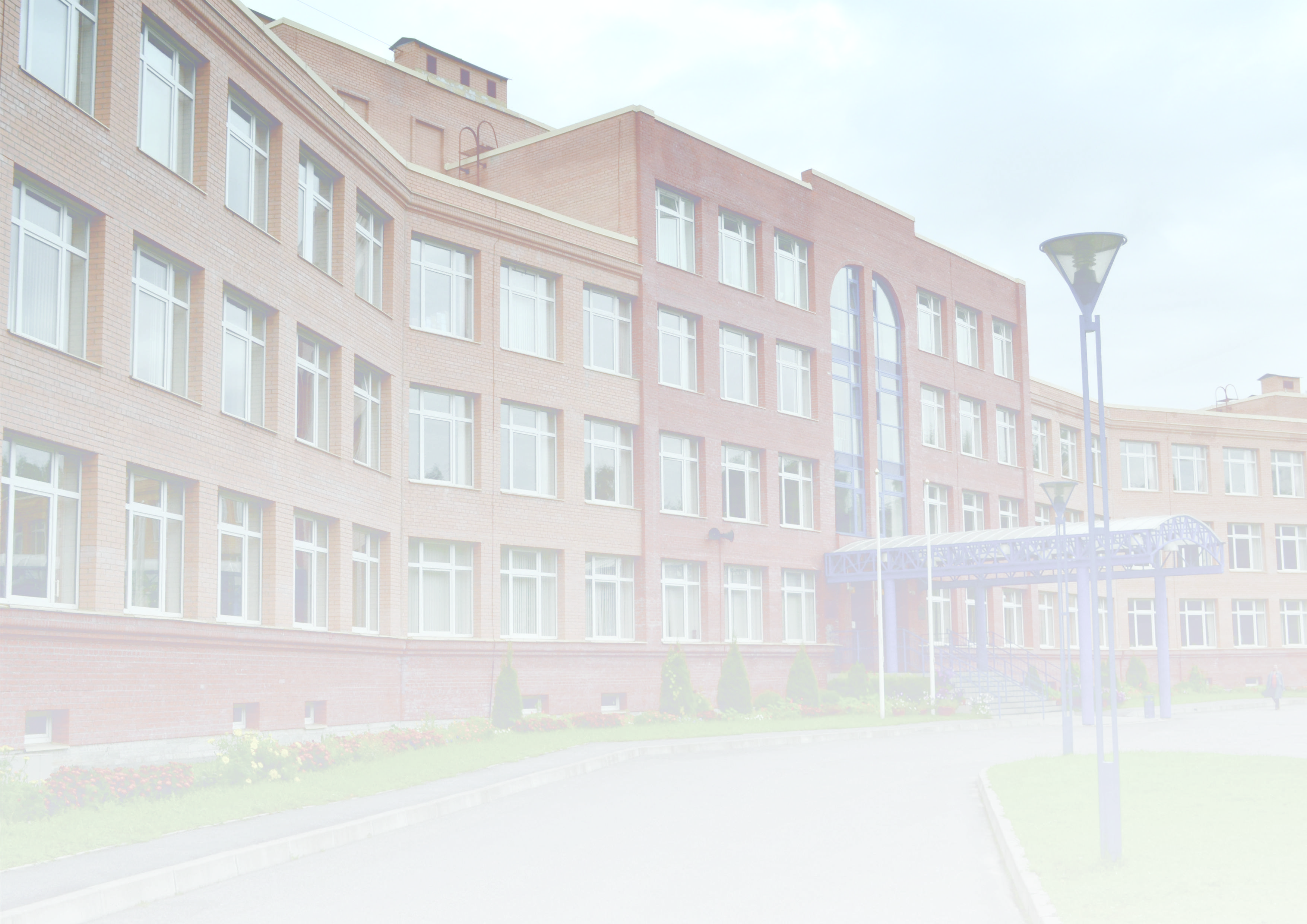 Мероприятия, реализуемые в рамках проекта 3 «D»  (2014/2015)
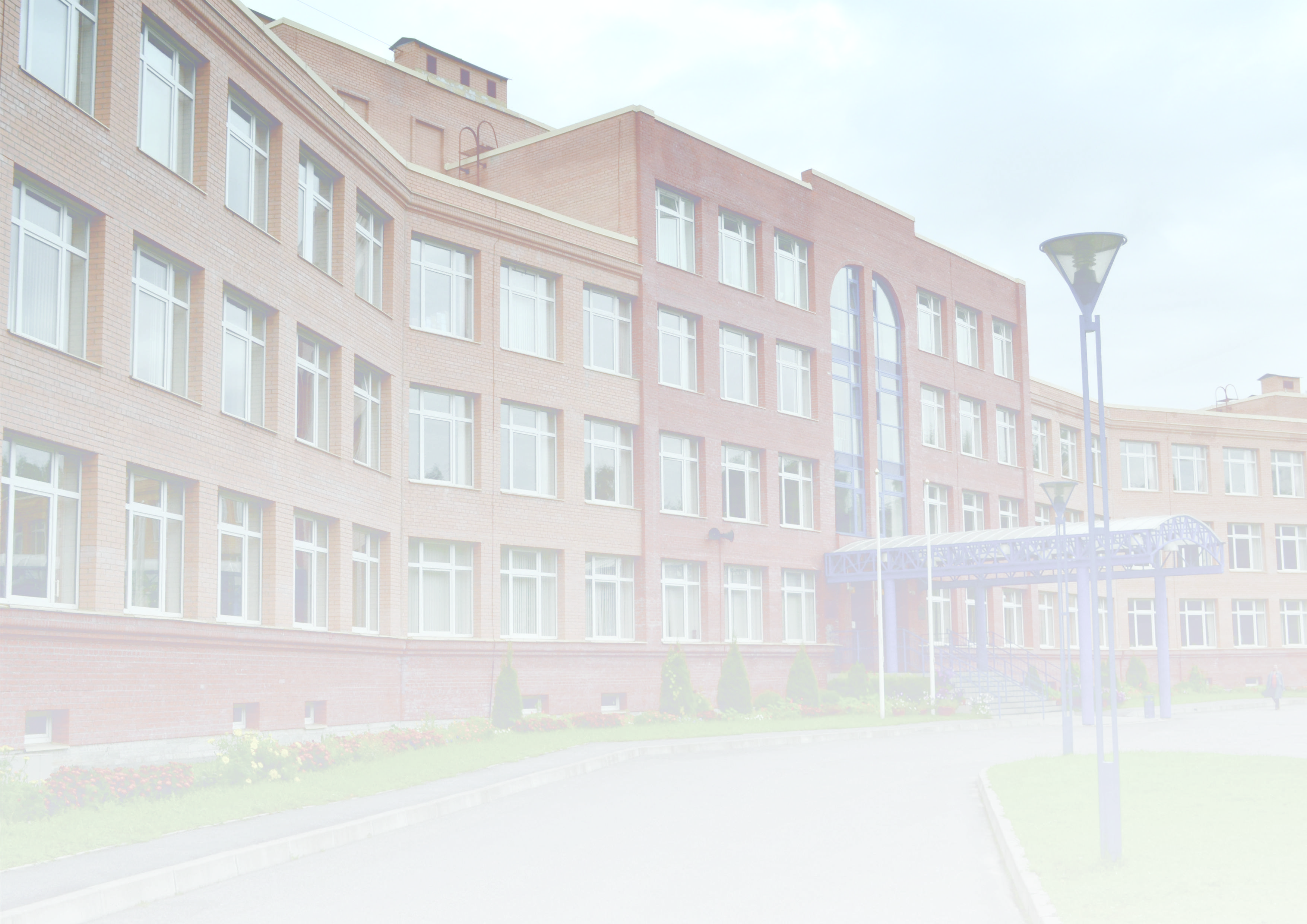 Мероприятия, реализуемые в рамках проекта 3 «D»  (2014/2015)
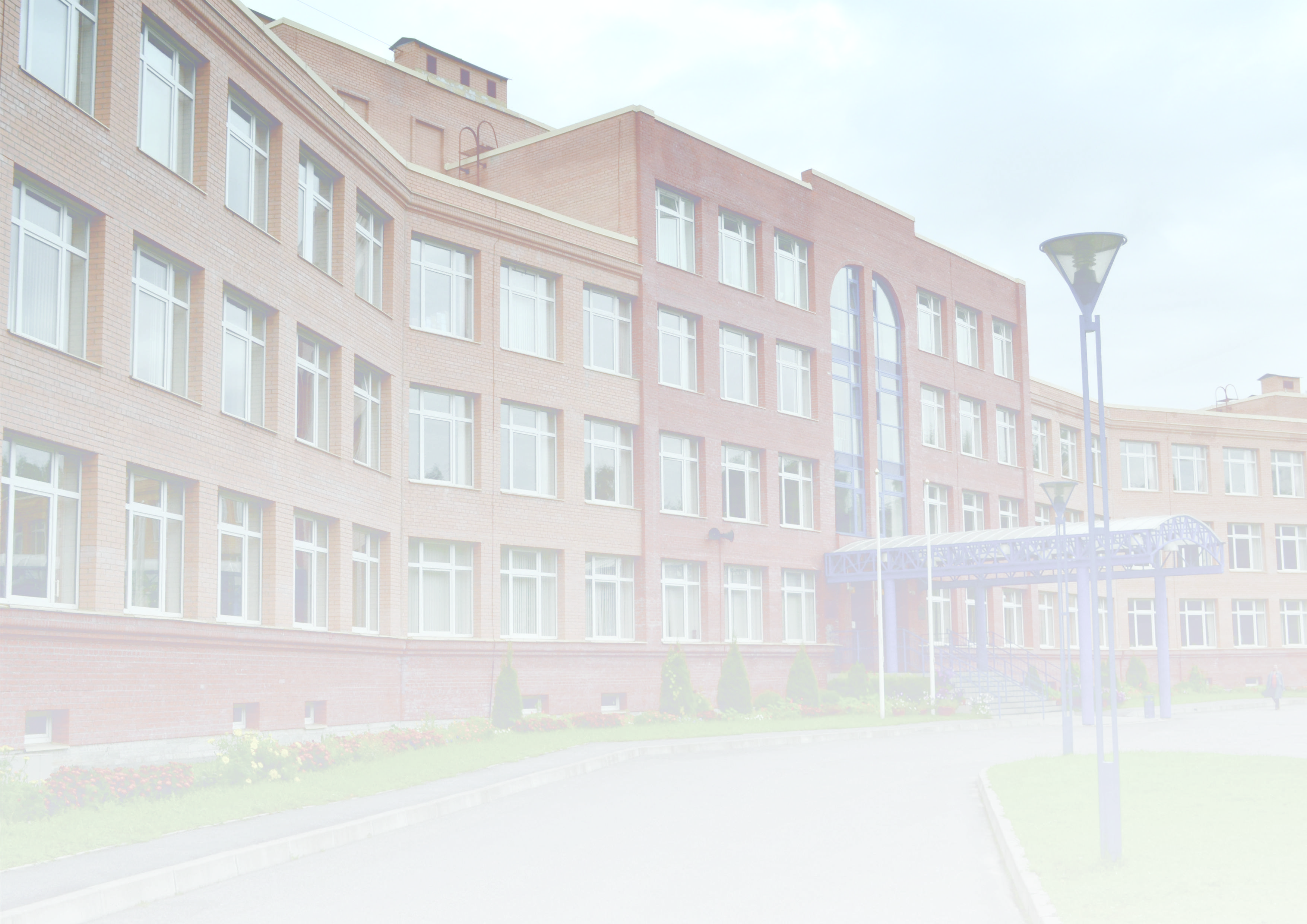 Мероприятия, реализуемые в рамках проекта 3 «D»  (2014/2015)
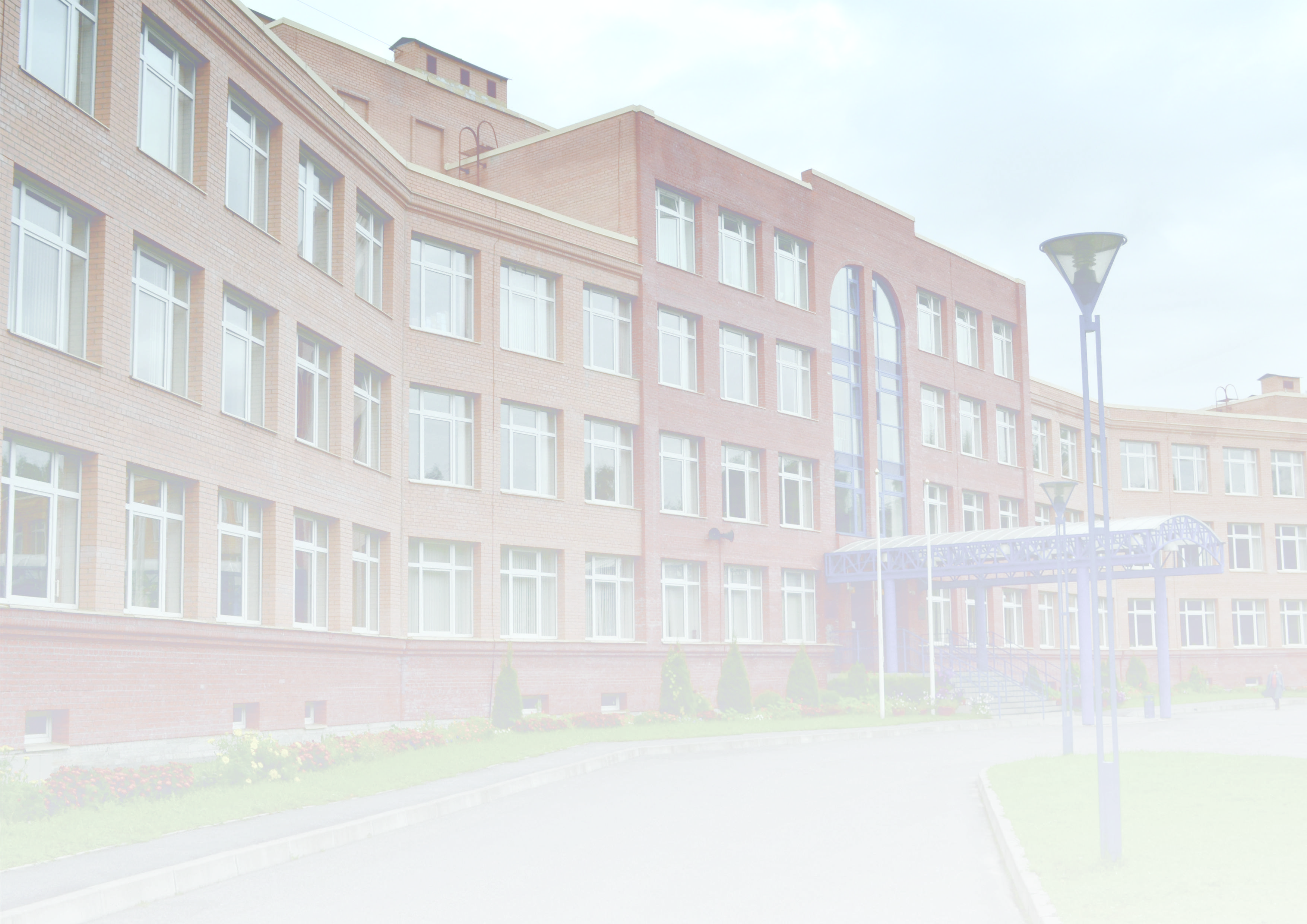 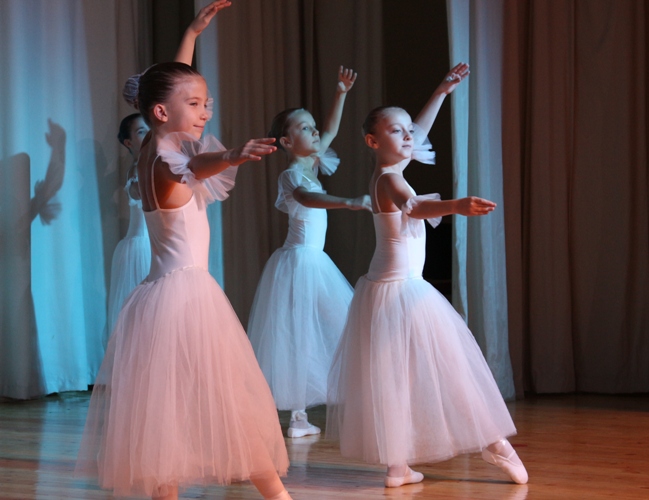 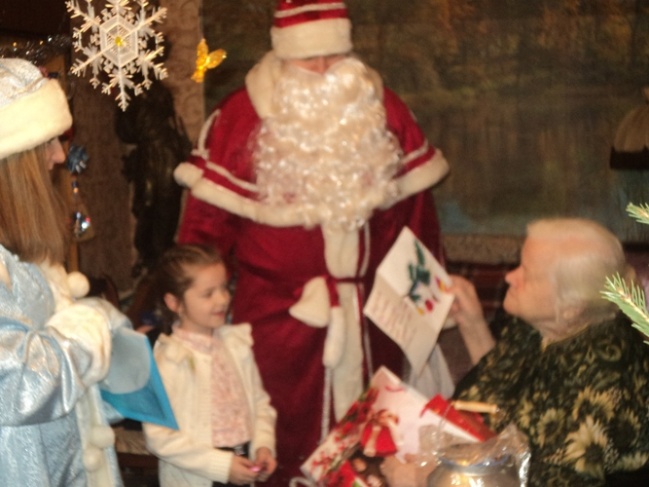 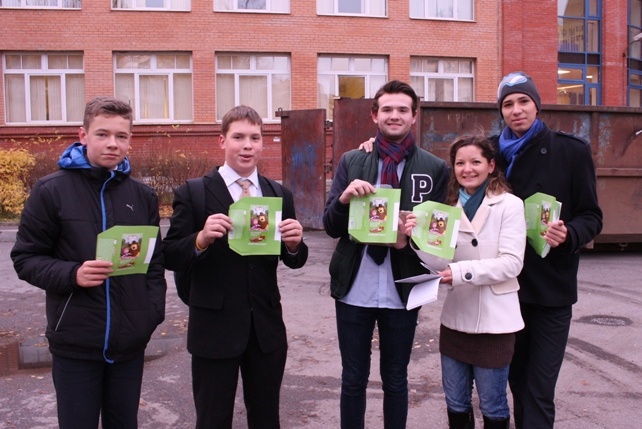 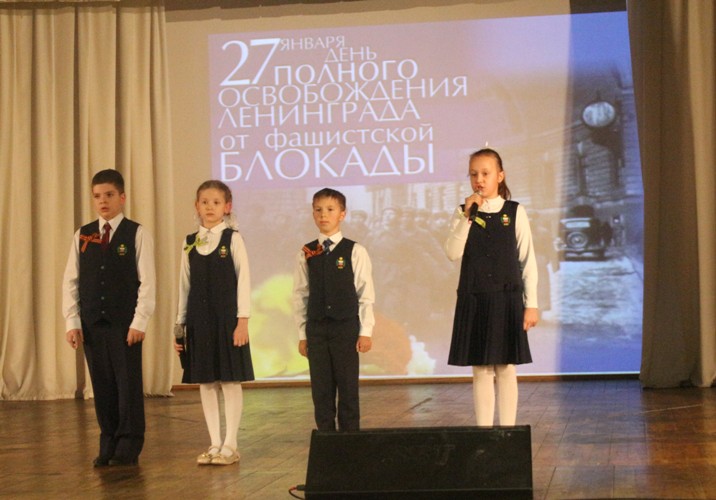 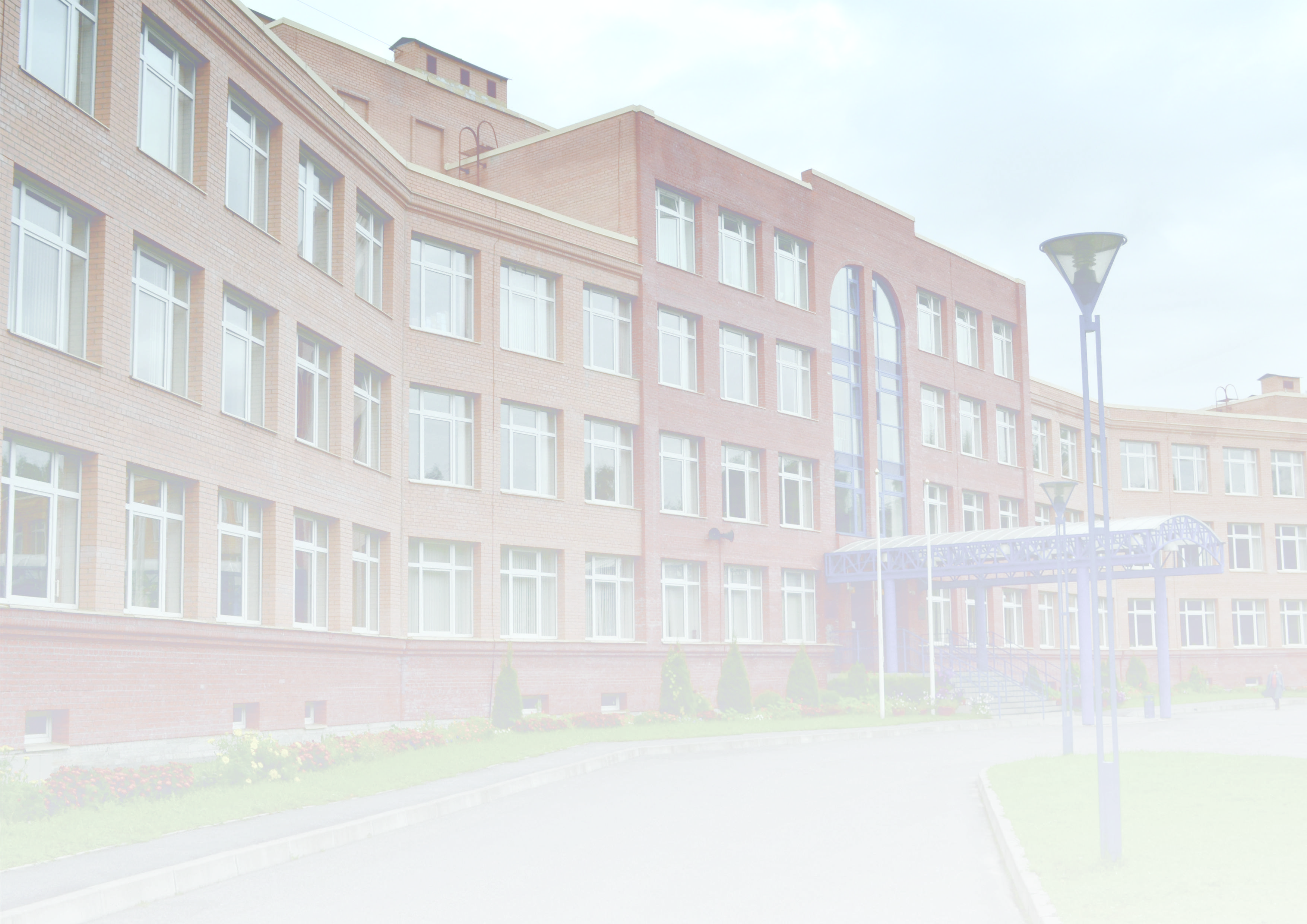 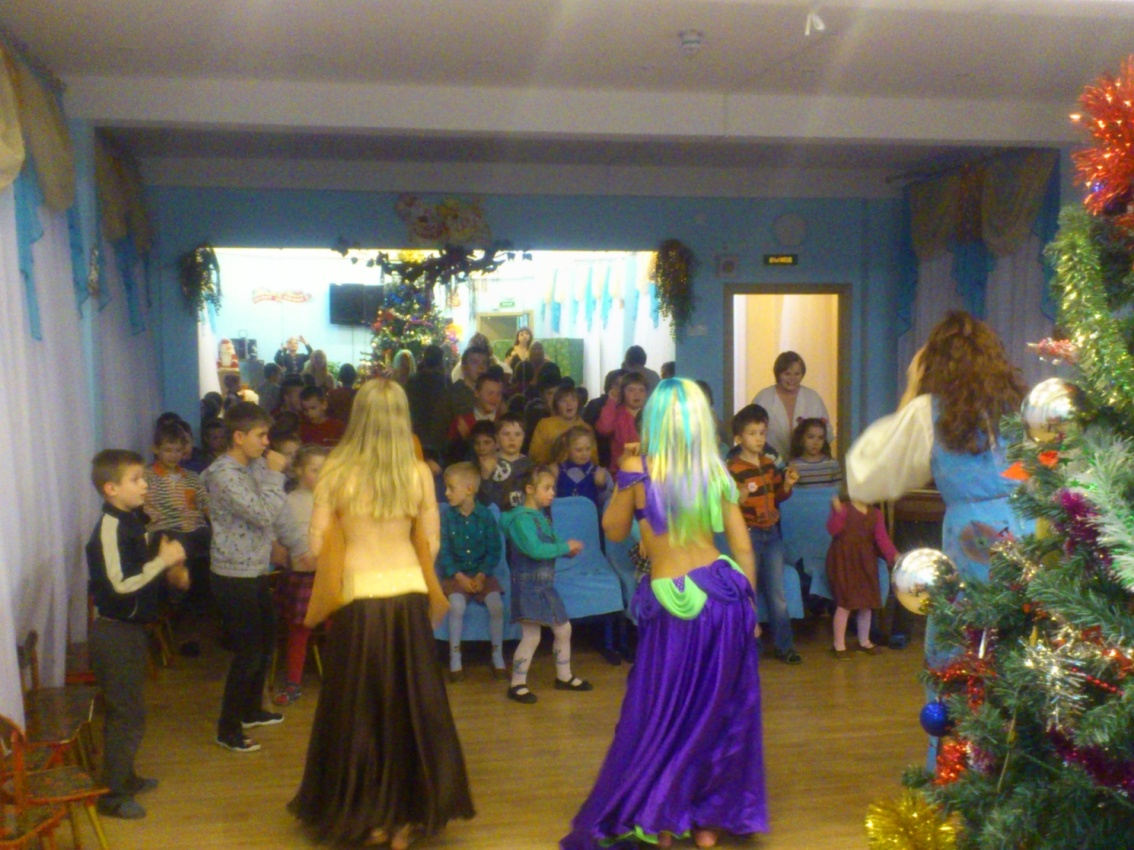 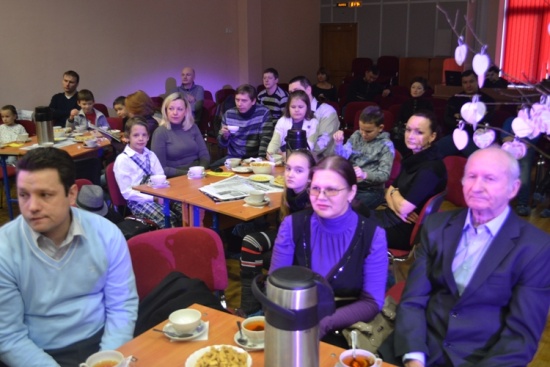 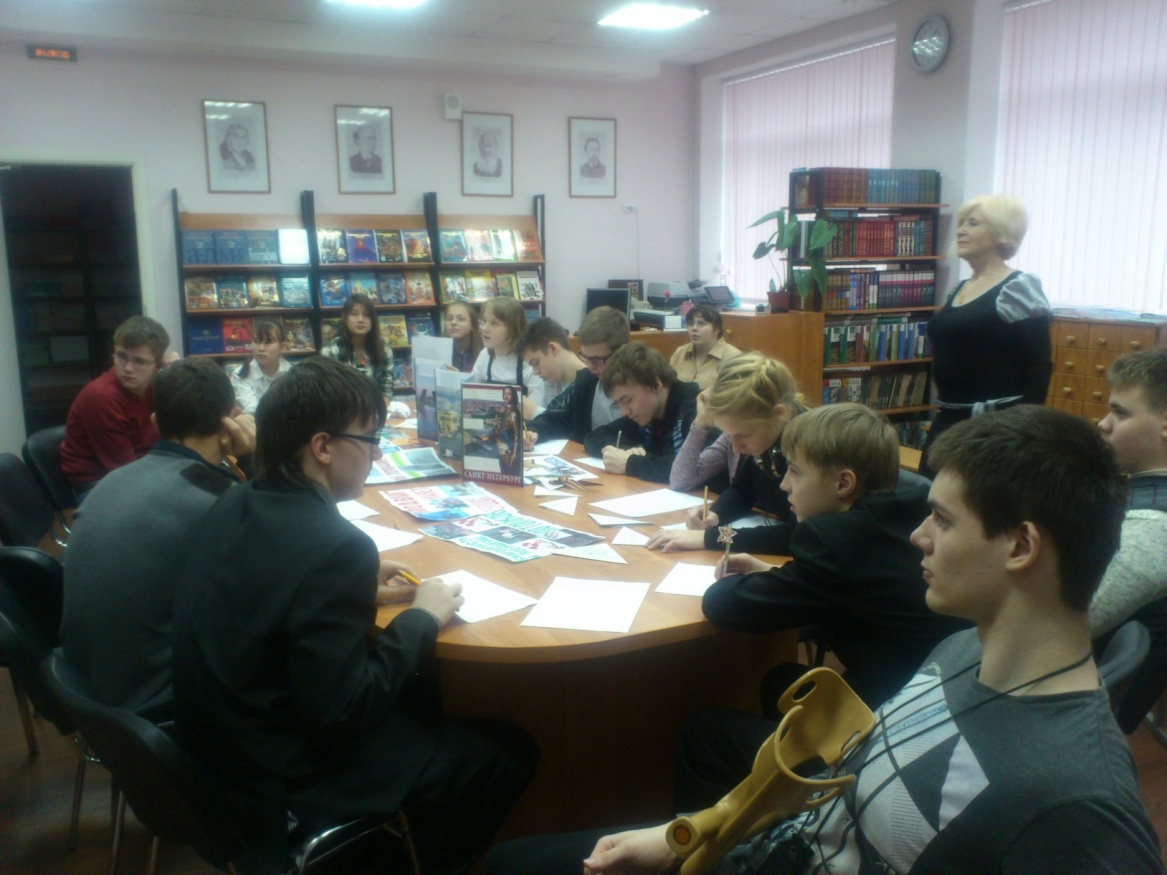 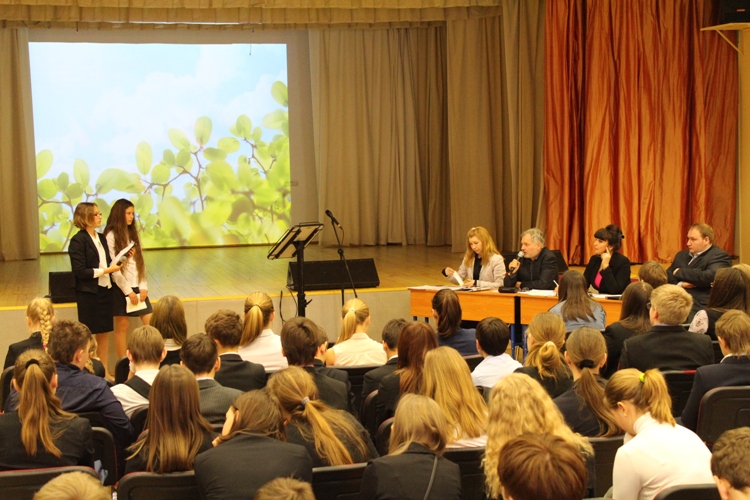 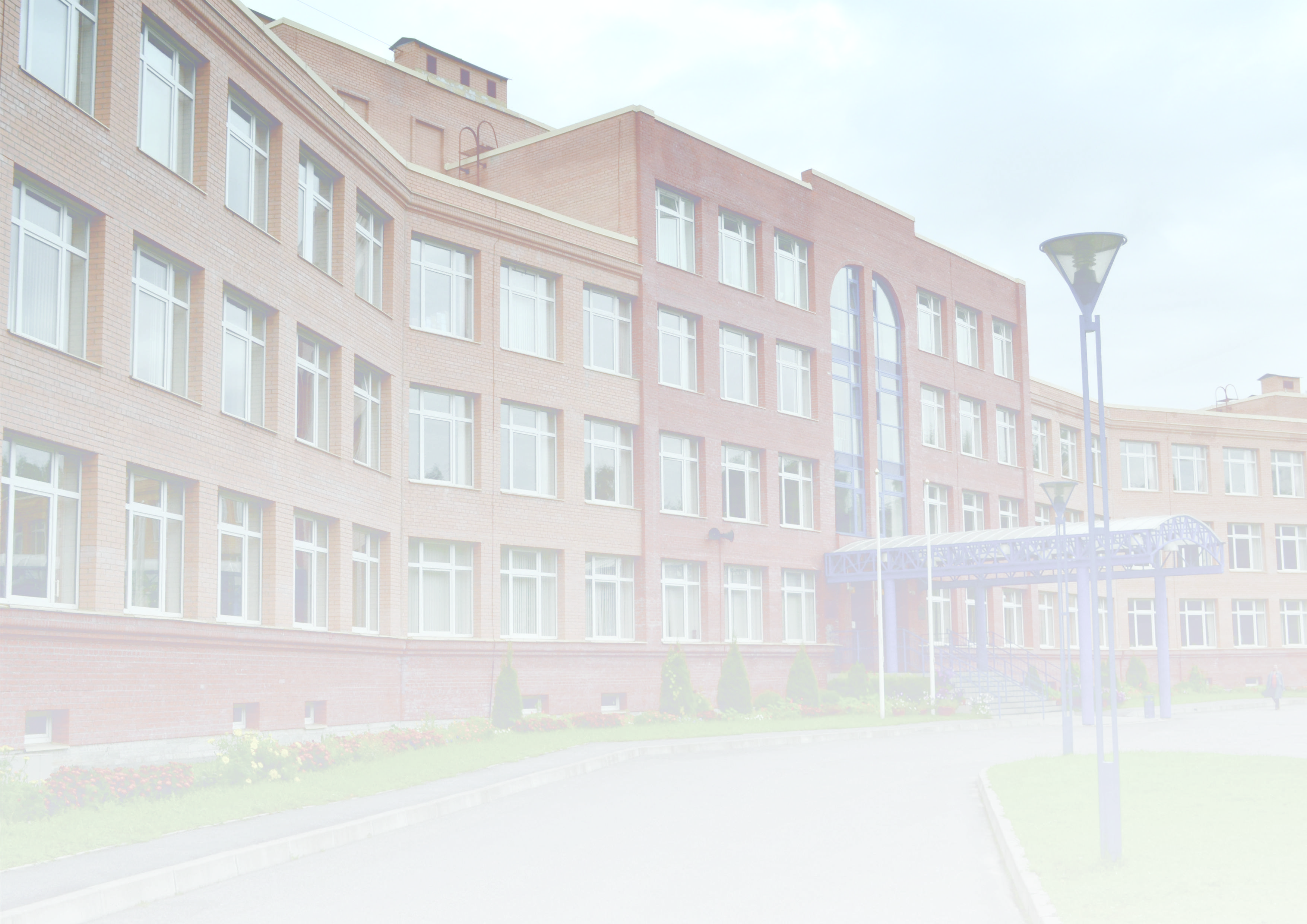 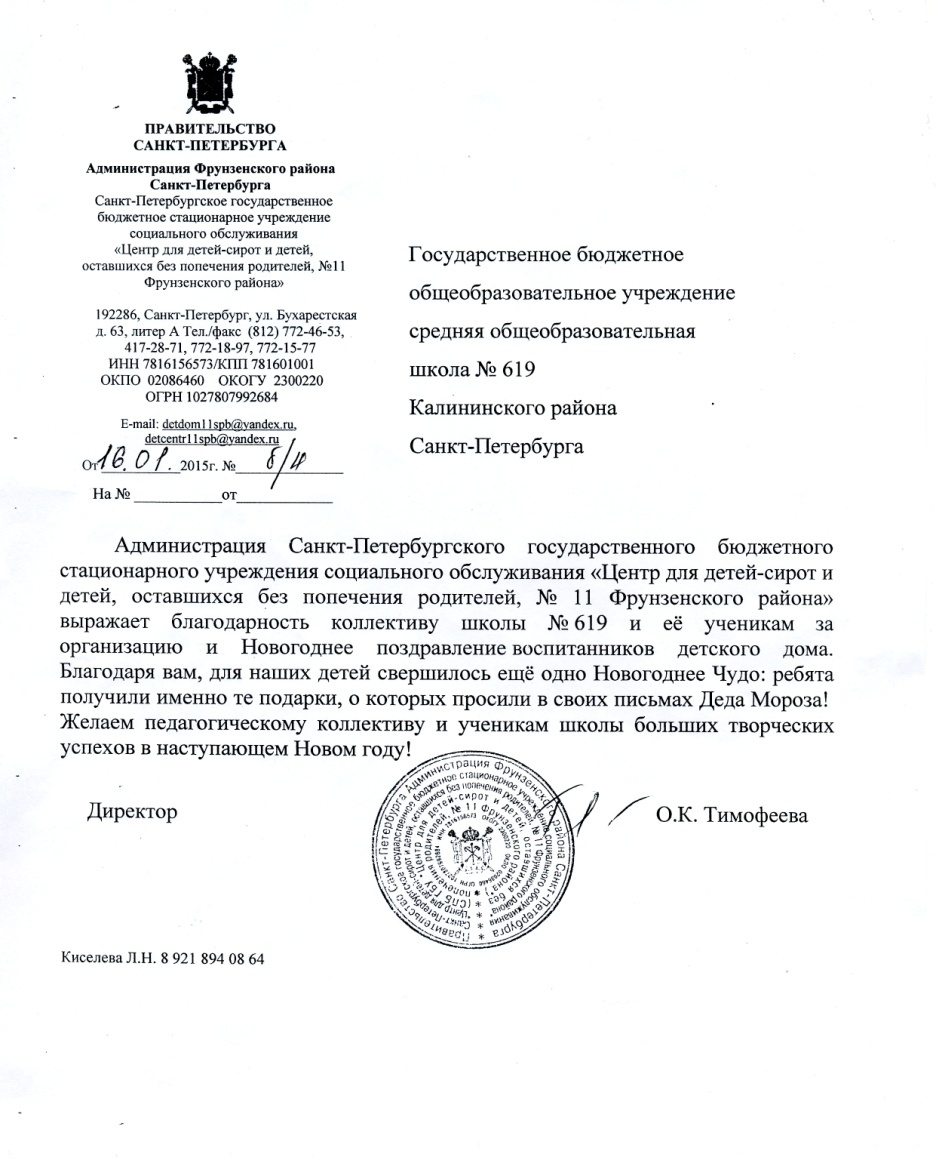 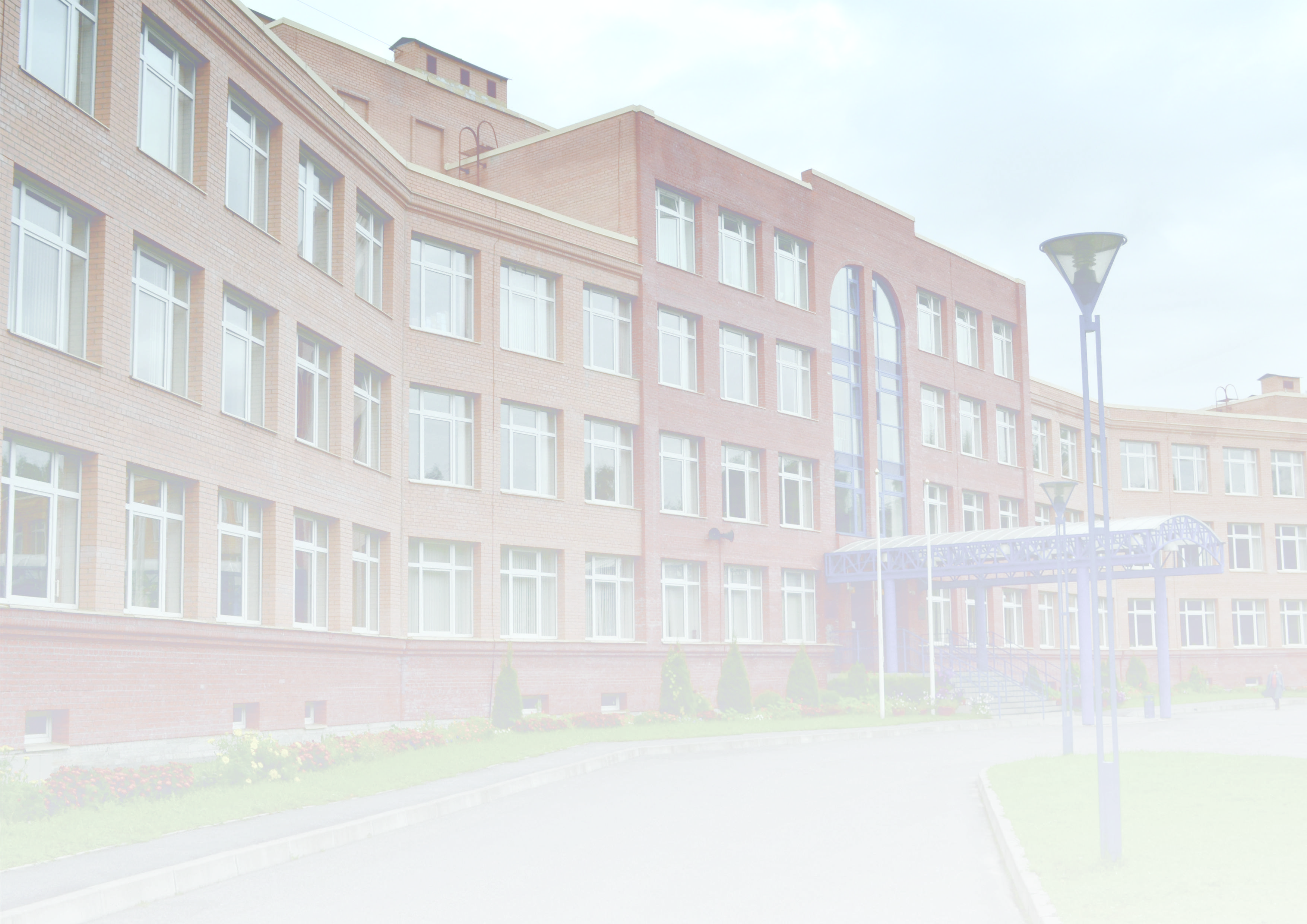 2011/2012		25 человек

2012/2013		60 человек

2013/2014		более 100 человек

2014/2015		около 300 человек

2015/2016            около 600 человек
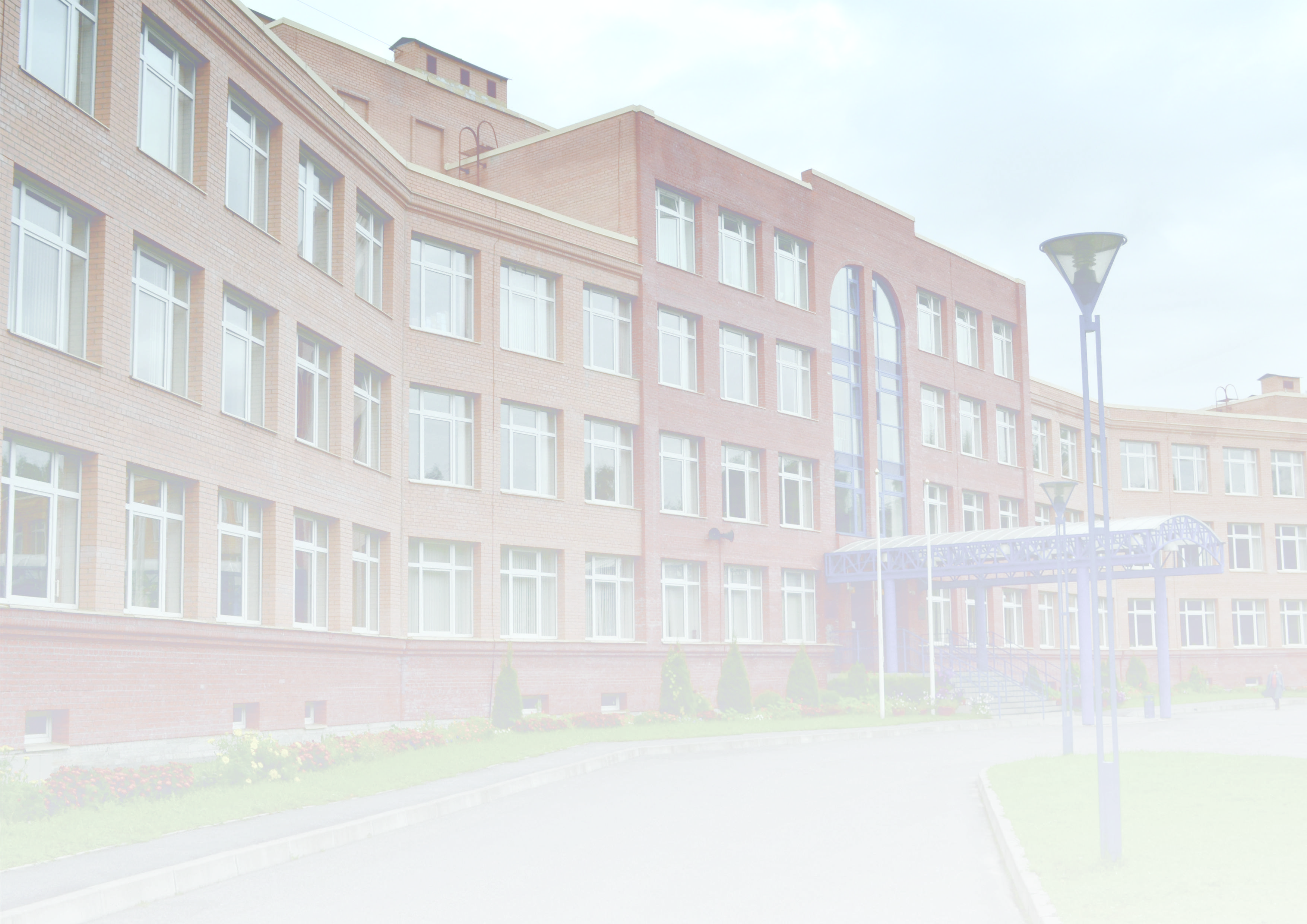 Результаты
широкое вовлечение учащихся в разнообразную проектную деятельность;

создание условий для формирования активной социальной роли учащихся, поддержка и стимулирование общественно-значимых инициатив учащихся;

социализация учащихся с ОВЗ, путем вовлечения их в общественно-значимую деятельность;

формирование у учащихся гражданского сознания, социальной ответственности, активной жизненной позиции гражданина России нового поколения.
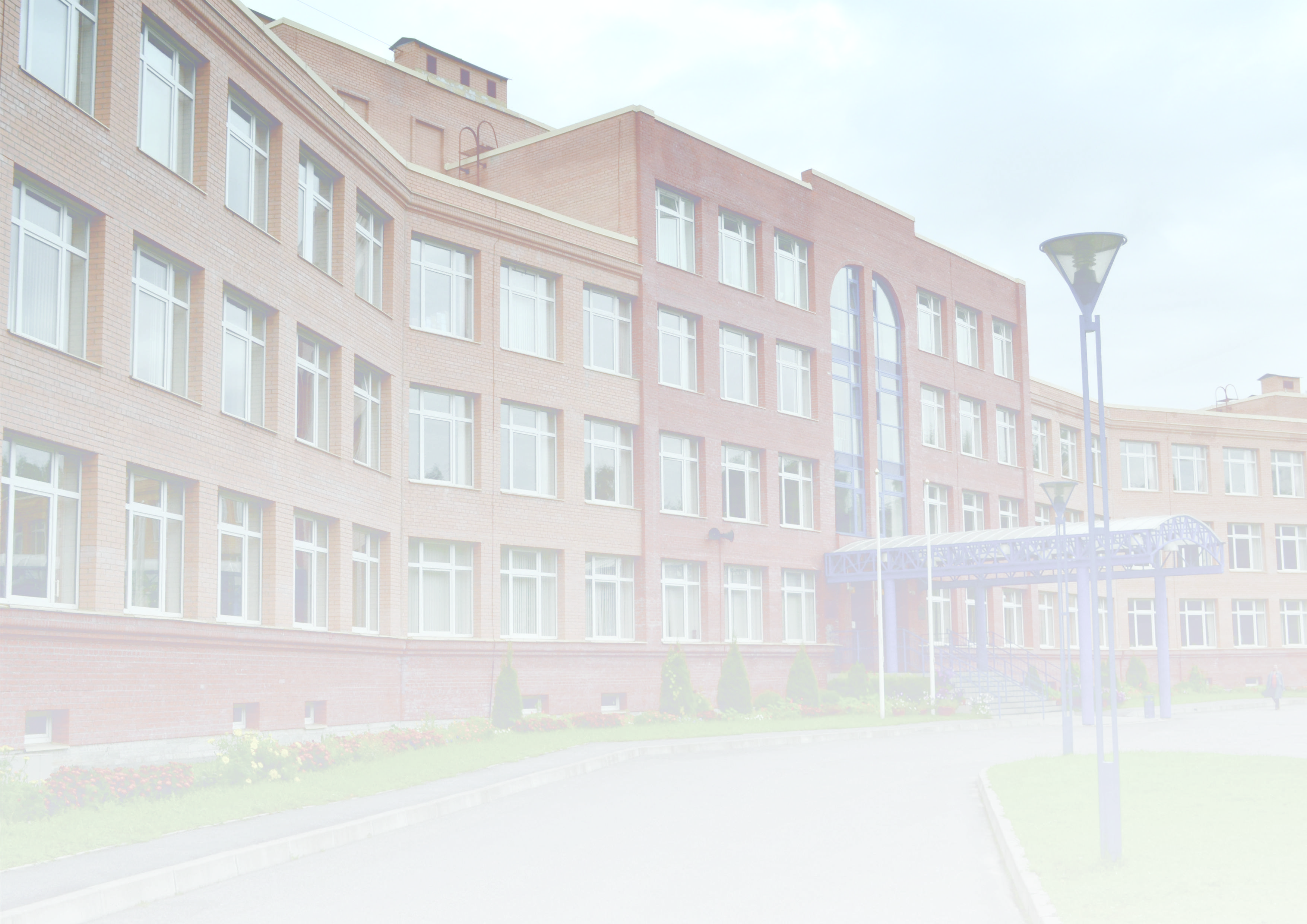 БЛАГОДАРЮ
ЗА ВНИМАНИЕ!
www.school619.rue-mail: school619@ mail.ru(812) 290 00 94